INSTALLATION MANUAL
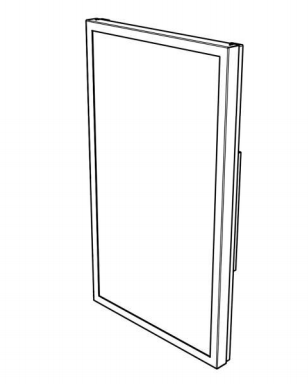 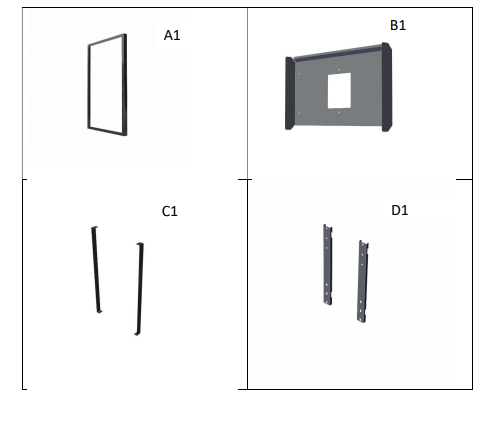 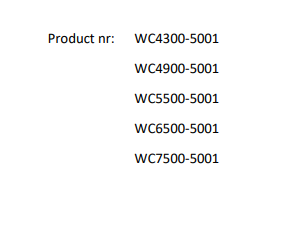 List of parts
Monteringsanvisning WC portrait
1
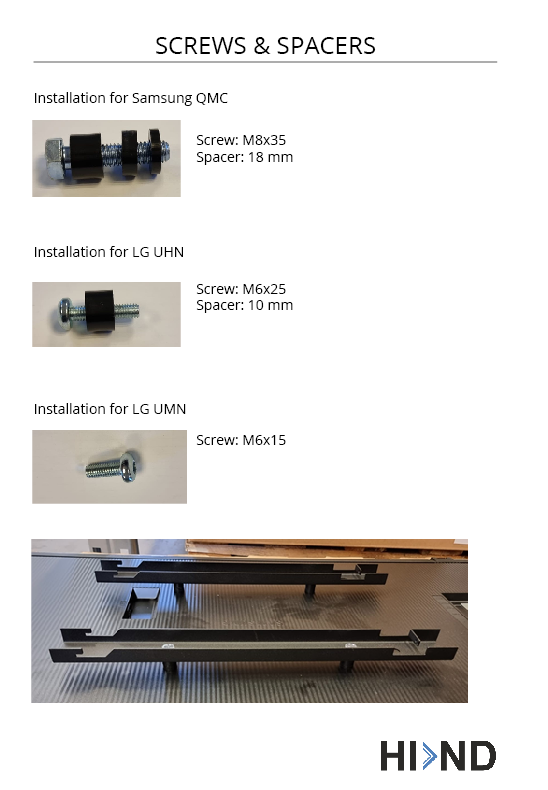 Monteringsanvisning WC portrait
2
ASSEMBLY INSTRUCTIONS
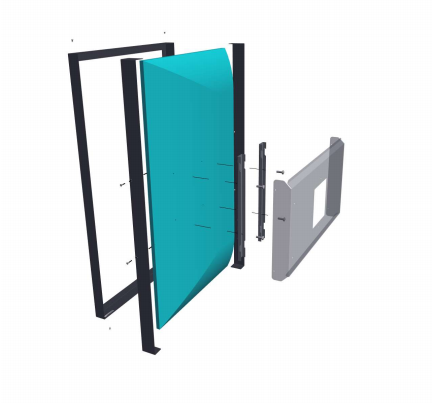 Step 2Drill holes (4x)
Step 1Mark drill holes
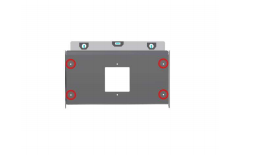 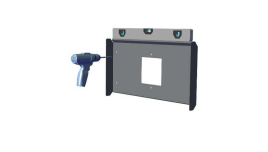 Step 3Mount B1 bracket to ther wall
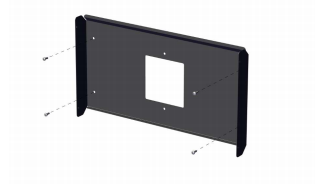 Monteringsanvisning WC portrait
3
Step 4Attach D1 (4x) screw to display (backside)
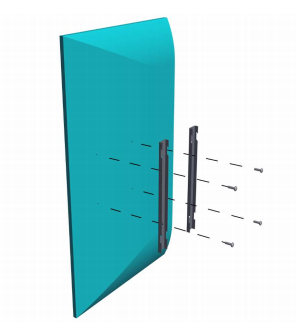 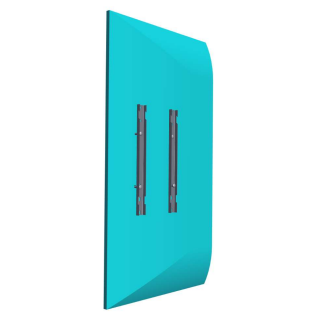 Step 5Hock display onto wall B1 brackets
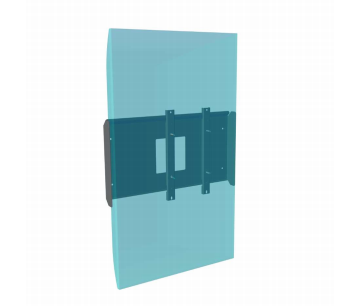 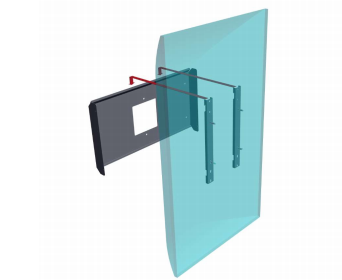 Monteringsanvisning WC portrait
4
Step 6Attach C1 bracket to B1
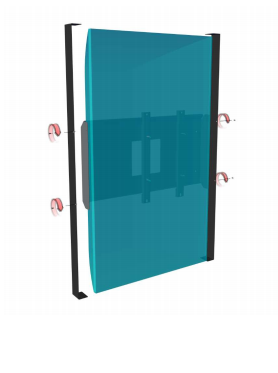 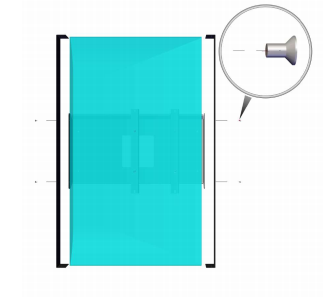 Step 7Attach A1 bracket to C1
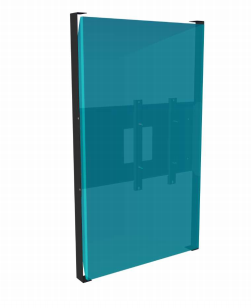 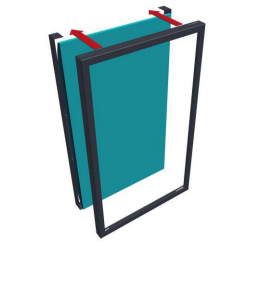 Monteringsanvisning WC portrait
5
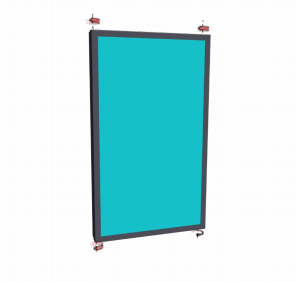 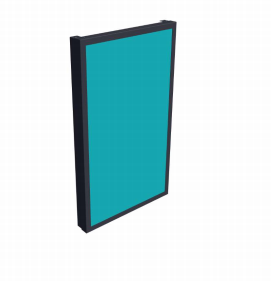 Monteringsanvisning WC portrait
6